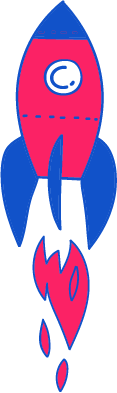 מערכת שיעורים למגזר החרדי
שיעור עברית לכיתה ה
נושא השיעור: הסיפור הקצר – ר' חיים עוזר
עם המורה: יצחק מזור
כתיבה: פנינה חוברה, כוכבה גרסון
[Speaker Notes: כתבו את המלל בהתאם ואת הציוד הדרוש.]
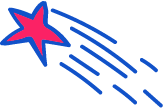 מה נלמד היום?
סיפור קצר על רבי חיים עוזר מוילנא
נגלה את האמצעי האומנותי שבו בחר הכותב כדי לאפיין את דמותו של הרב.
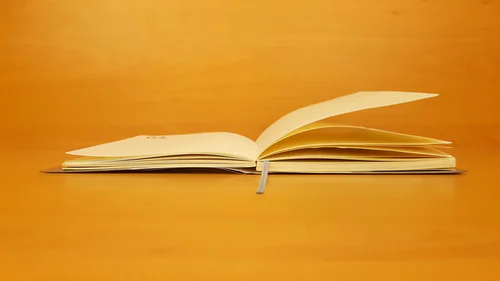 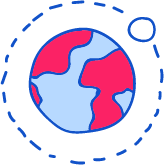 [Speaker Notes: משך השקף: 2 דקות

שלום לכם תלמידים יקרים . שמי יצחק מזור. אני מורה לעברית  וגר בחריש. מה שלומכם? אני שמח שהצטרפתם אליי"."היום נלמד סיפור קצר על בעל האחיעזר. נגלה את האופן שבו בחר הכותב כדי להכיר את הנהגותיו וגדלותו של  רבי חיים עוזר]
מה להביא לשיעור?
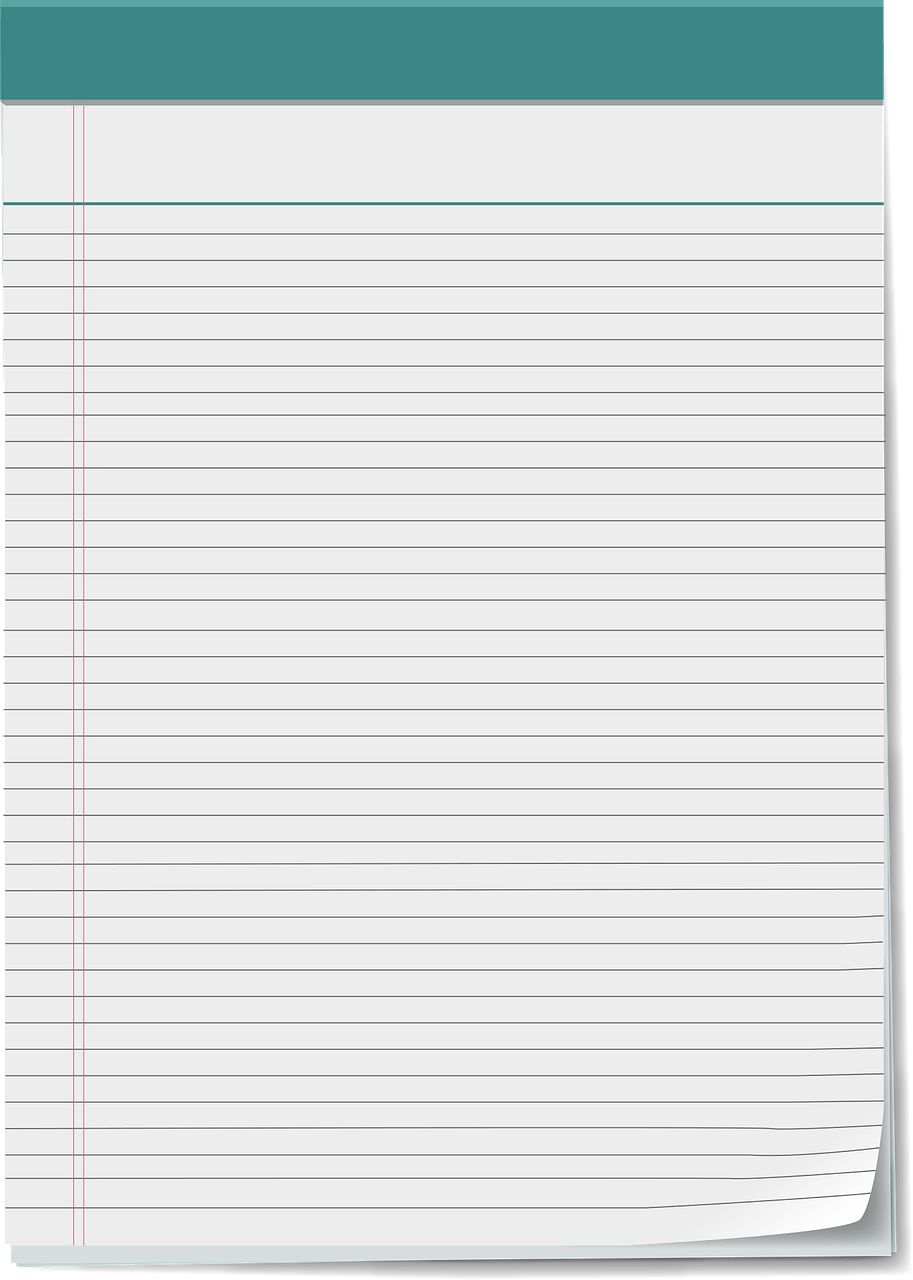 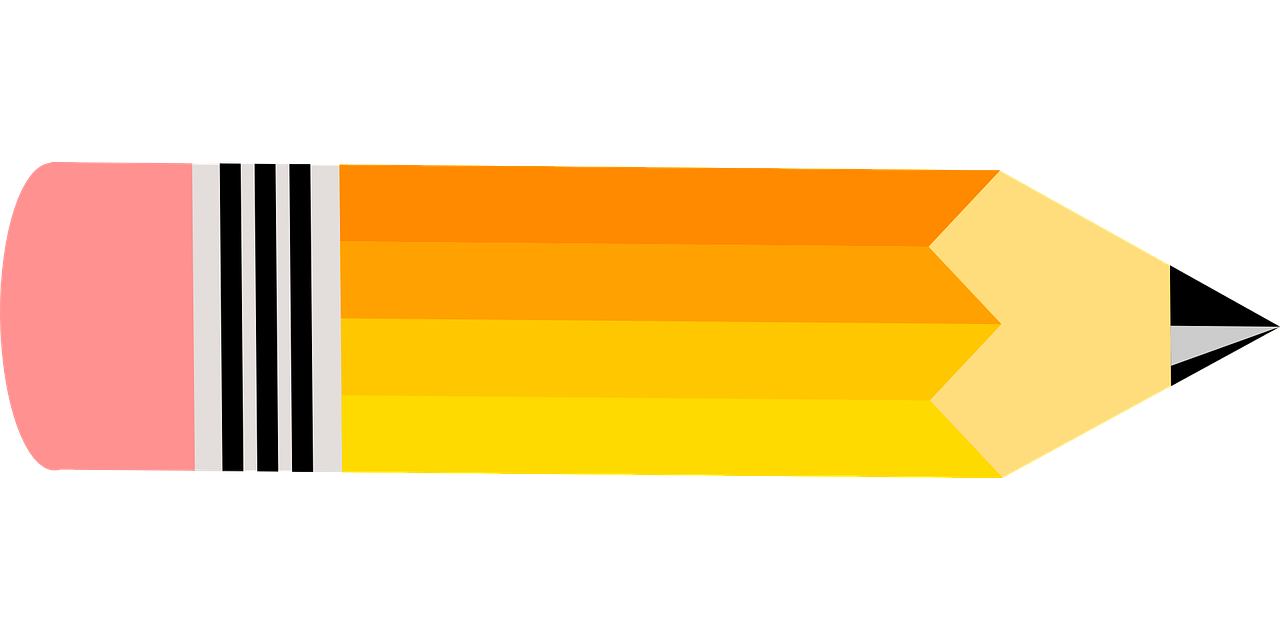 [Speaker Notes: משך השקף: דקה

תלמידים יקרים.  לפני שנתחיל בשיעור הצטיידו במחברת עברית ובמכשירי כתיבה.
חשוב שתשבו בפינה שקטה כדי שתהיו מרוכזים כמה שיותר. אני ממתין לכם דקה לצורך ארגון.   (להכניס שעון עצר דקה)]
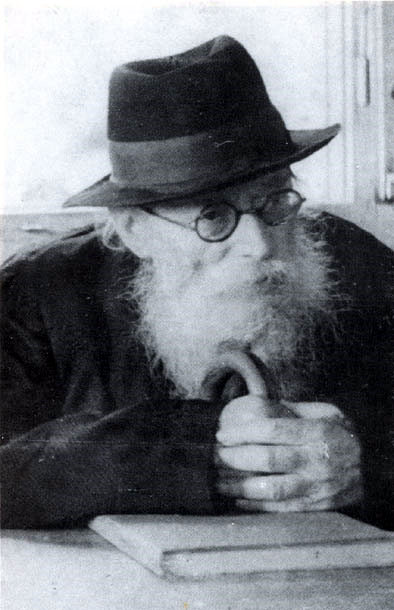 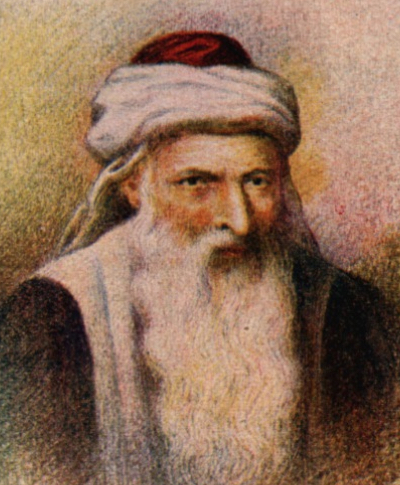 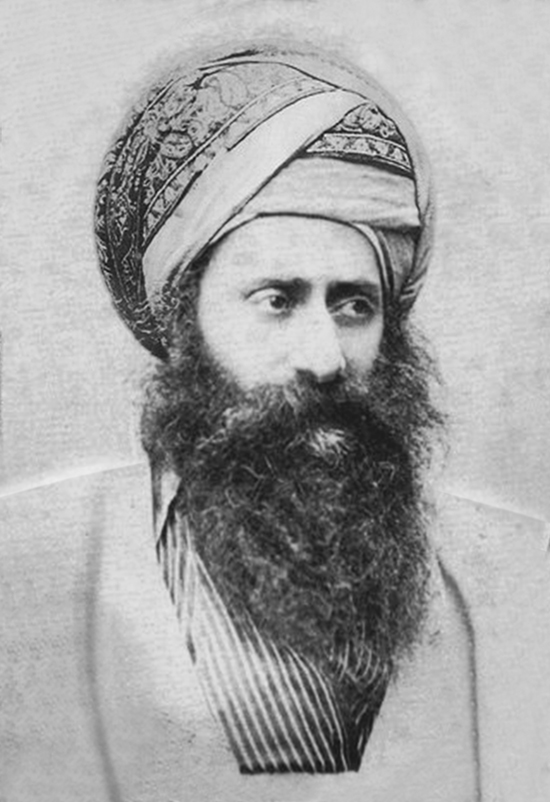 [Speaker Notes: לפני שנקרא את הסיפור אציג בפניכם תמונות של גדולי ישראל. האם אתם מכירים את הדמויות הללו? בואו נראה.]
הבן איש חי
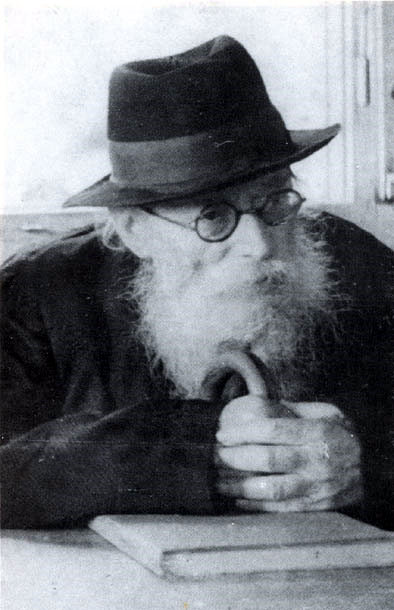 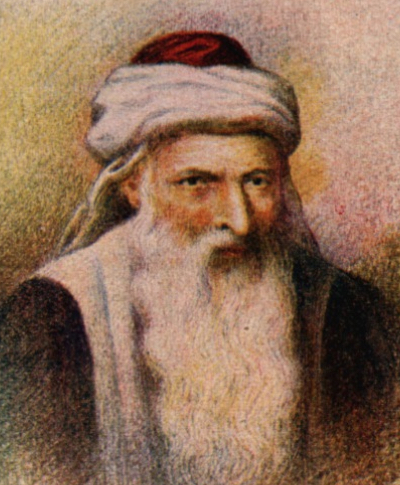 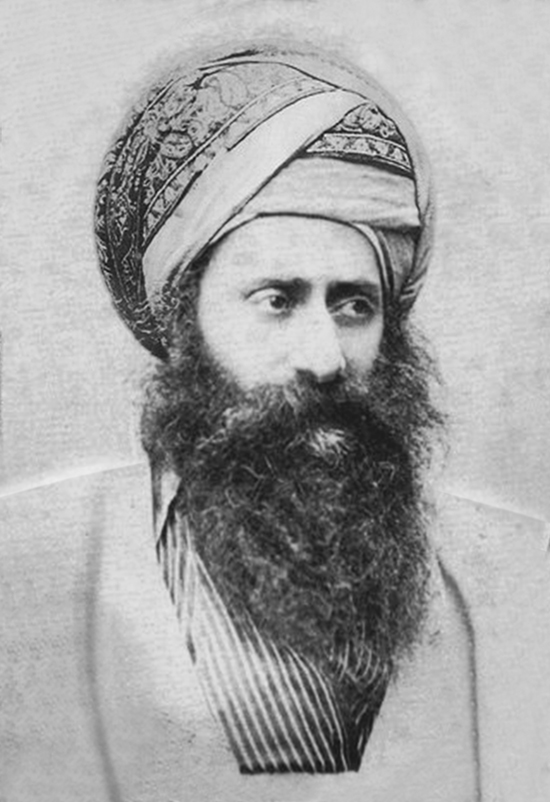 הבית יוסף
הבן איש חי
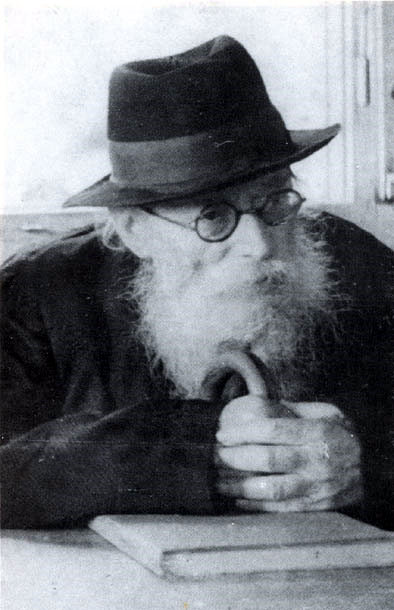 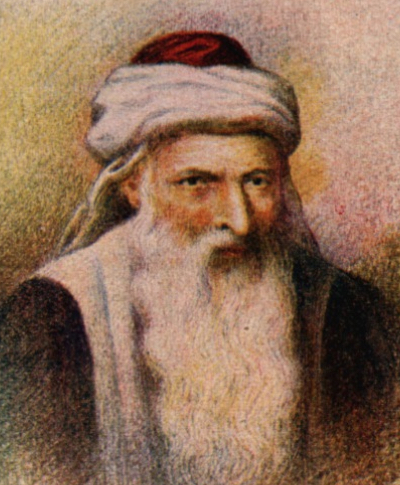 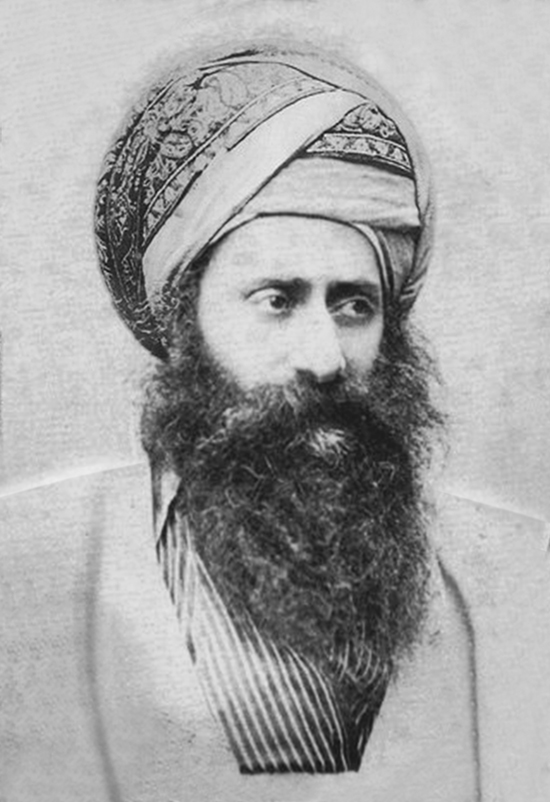 החזון איש
הבית יוסף
הבן איש חי
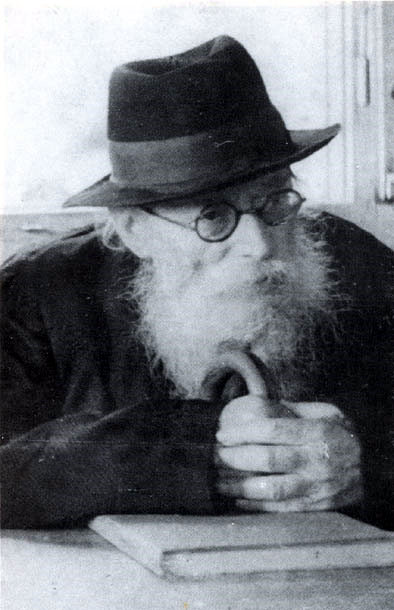 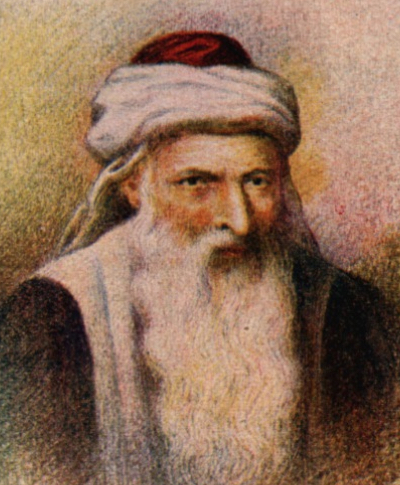 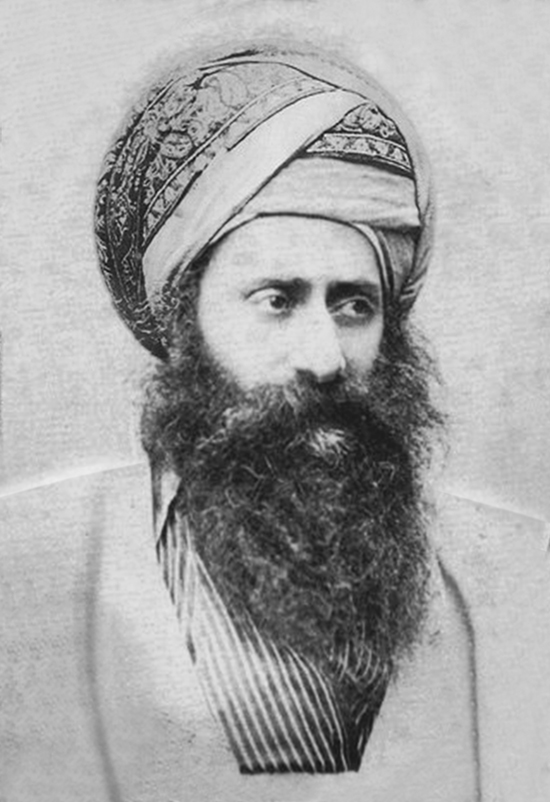 החזון איש
הבית יוסף
הבן איש חי
החפץ חיים
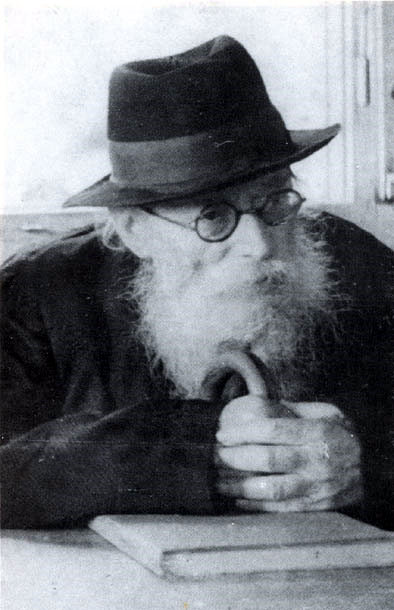 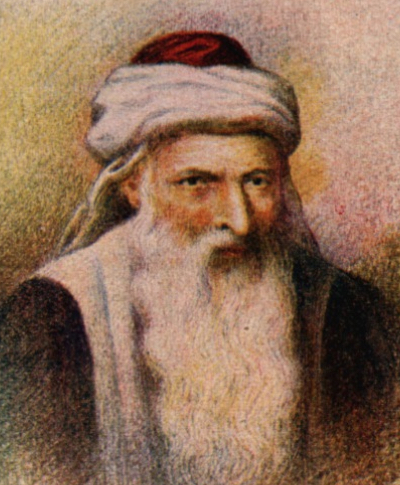 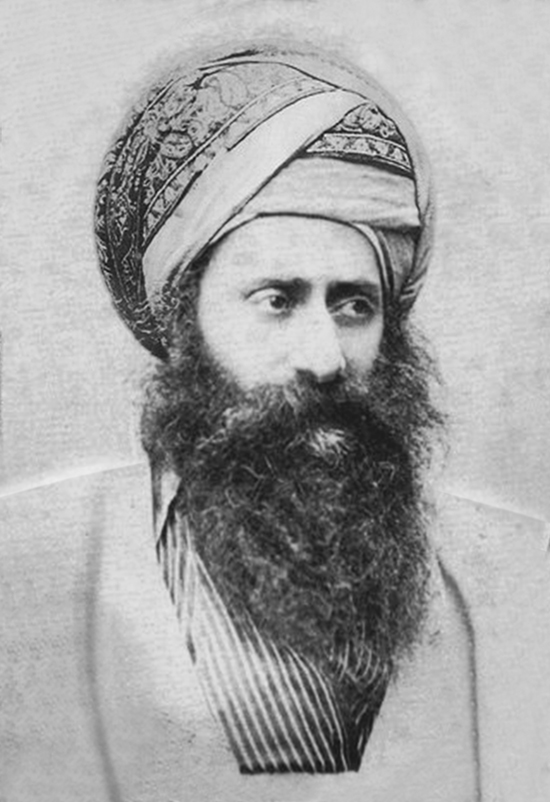 הבן איש חי
החזון איש
הבית יוסף
החפץ חיים
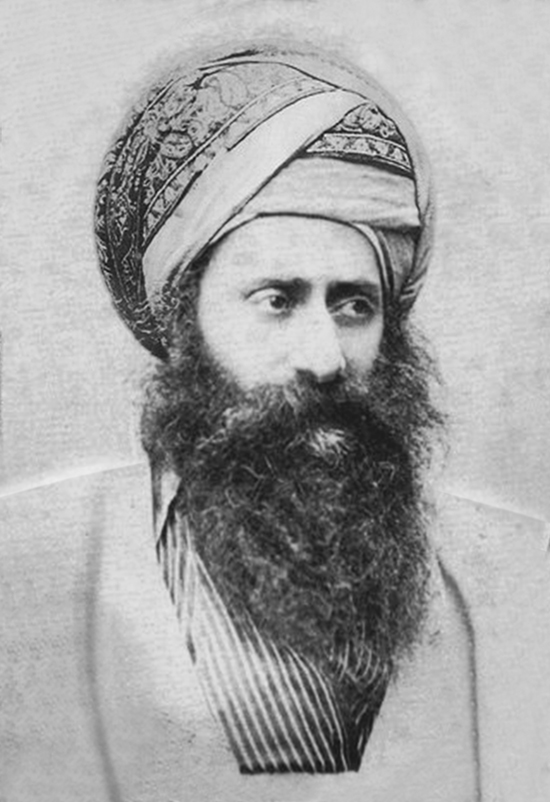 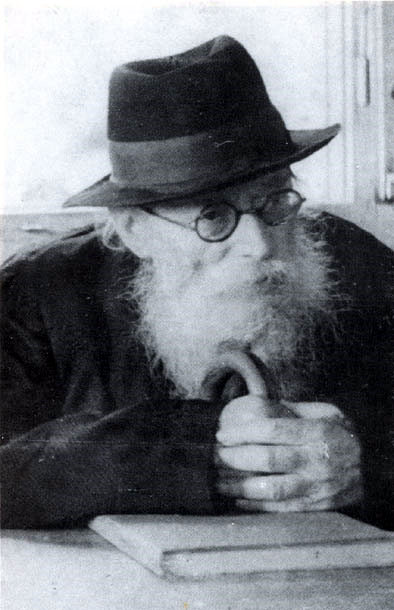 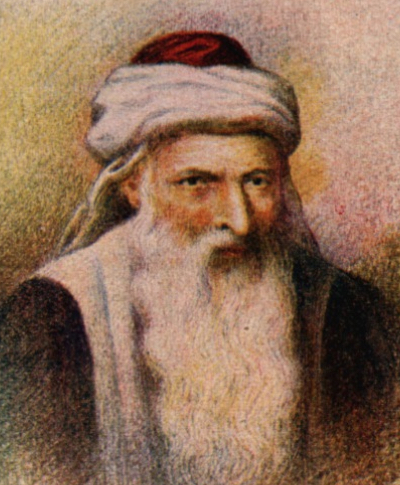 רבנו יוסף חיים
הבן איש חי
החזון איש
הבית יוסף
החפץ חיים
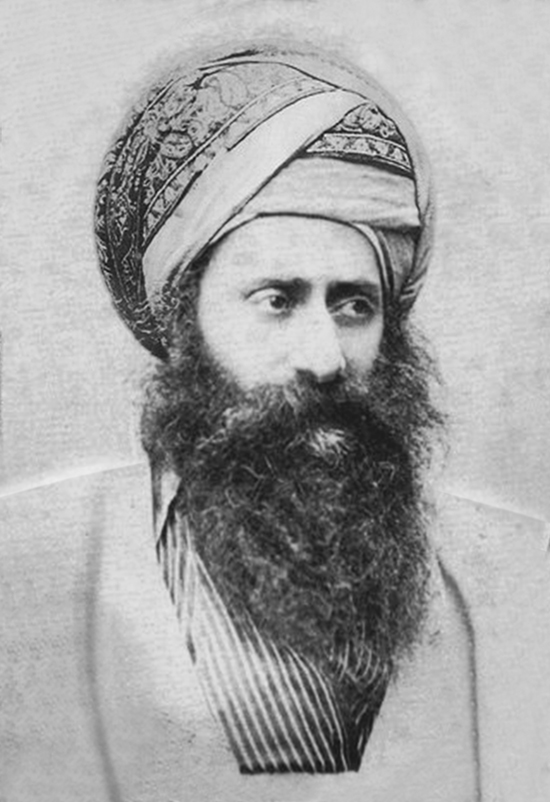 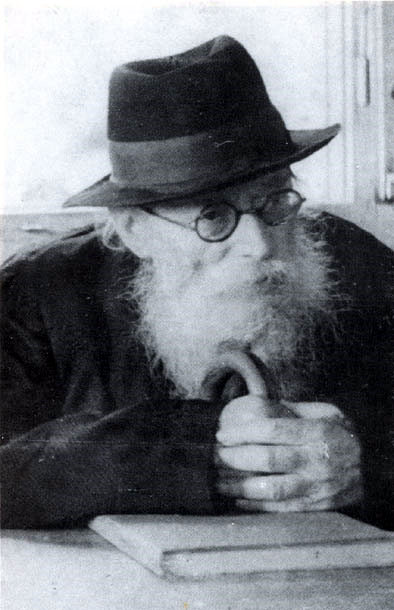 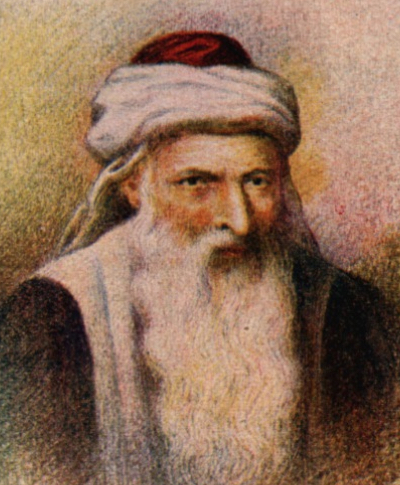 רבי יוסף קארו
רבנו יוסף חיים
הבן איש חי
החזון איש
הבית יוסף
החפץ חיים
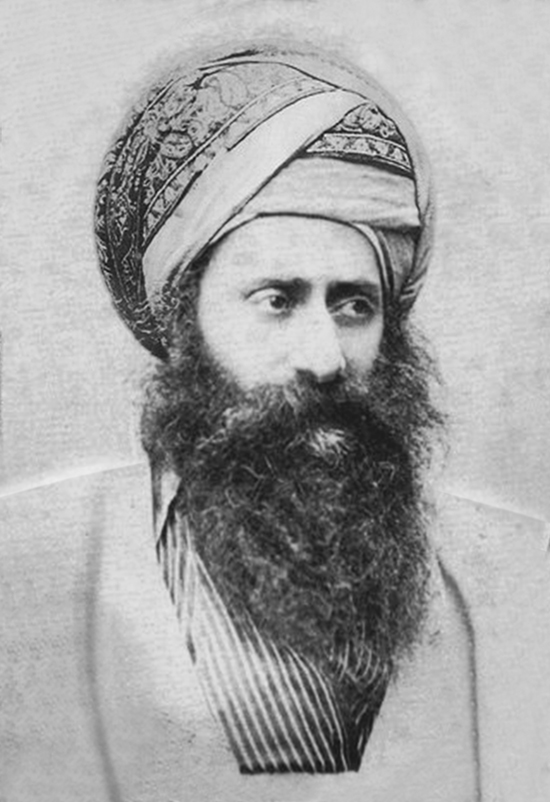 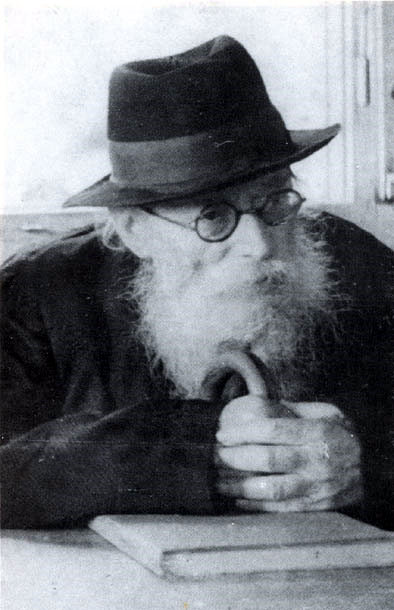 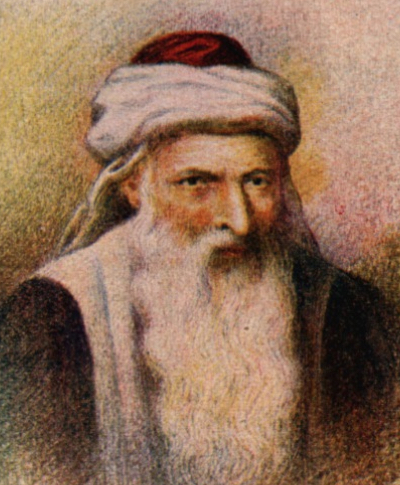 רבי יוסף קארו
הרב אברהם ישעיהו קרליץ
רבנו יוסף חיים
הבן איש חי
החזון איש
הבית יוסף
החפץ חיים
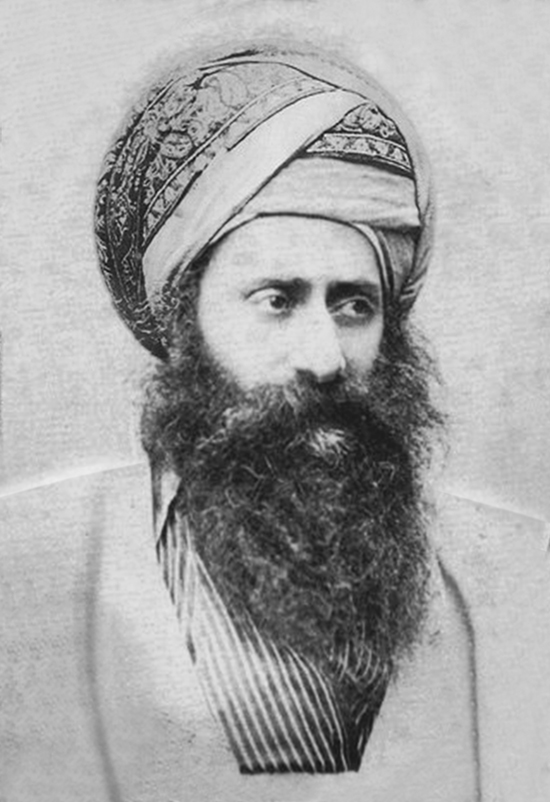 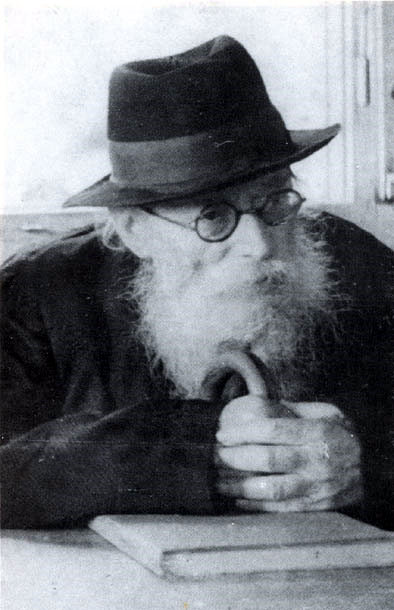 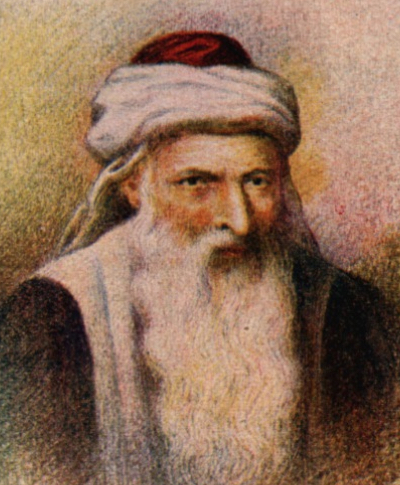 הרב ישראל מאיר הכהן מראדין
רבי יוסף קארו
הרב אברהם ישעיהו קרליץ
רבנו יוסף חיים
מה המשותף לכל הצדיקים הללו?
הבן איש חי
החזון איש
הבית יוסף
החפץ חיים
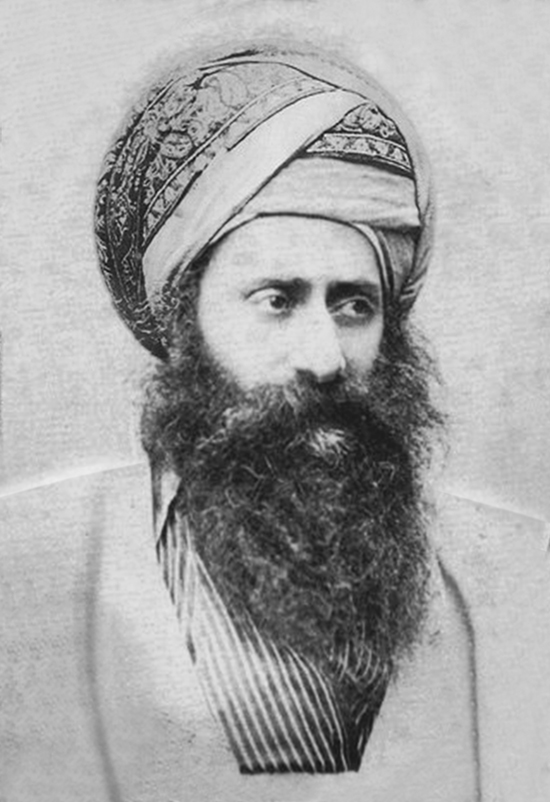 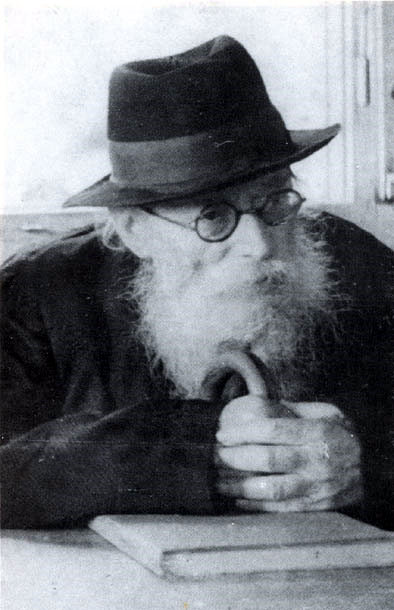 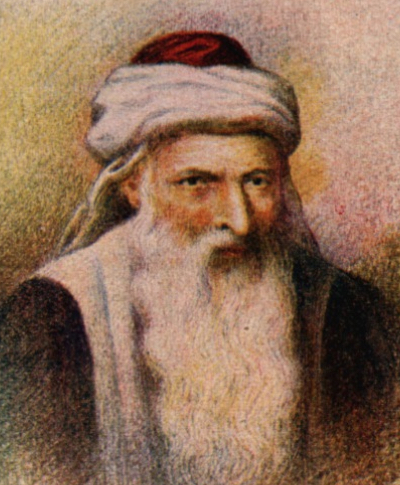 הרב ישראל מאיר הכהן מראדין
רבי יוסף קארו
הרב אברהם ישעיהו קרליץ
רבנו יוסף חיים
החזון איש
מה המשותף לכל הצדיקים הללו?
הבן איש חי
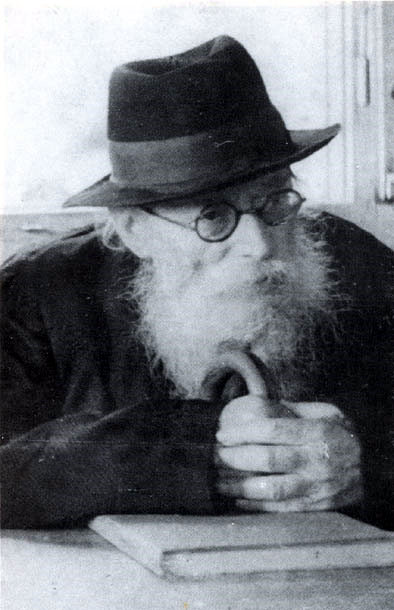 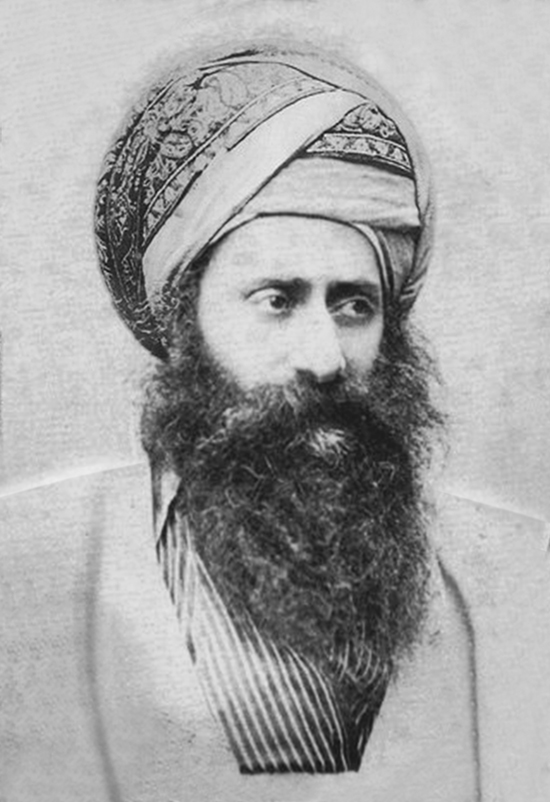 א. פוסקי הלכות
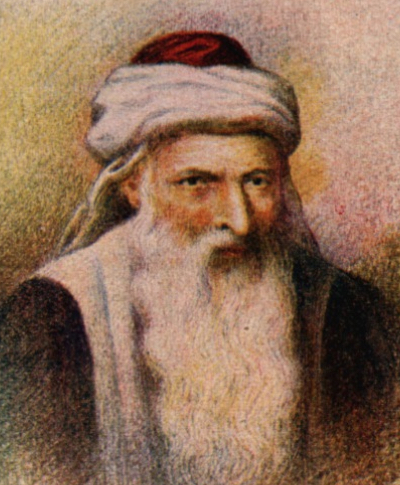 החפץ חיים
הבית יוסף
[Speaker Notes: קורא מהשקף]
החזון איש
מה המשותף לכל הצדיקים הללו?
הבן איש חי
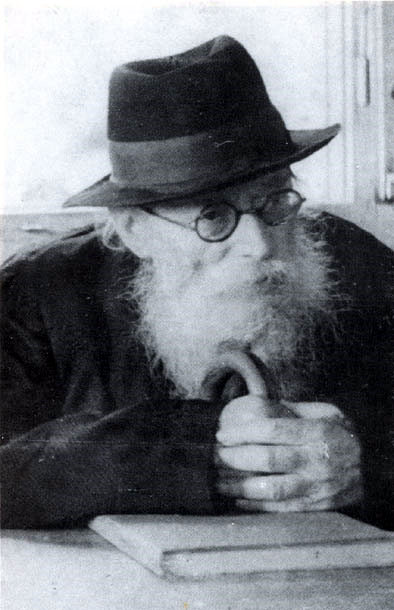 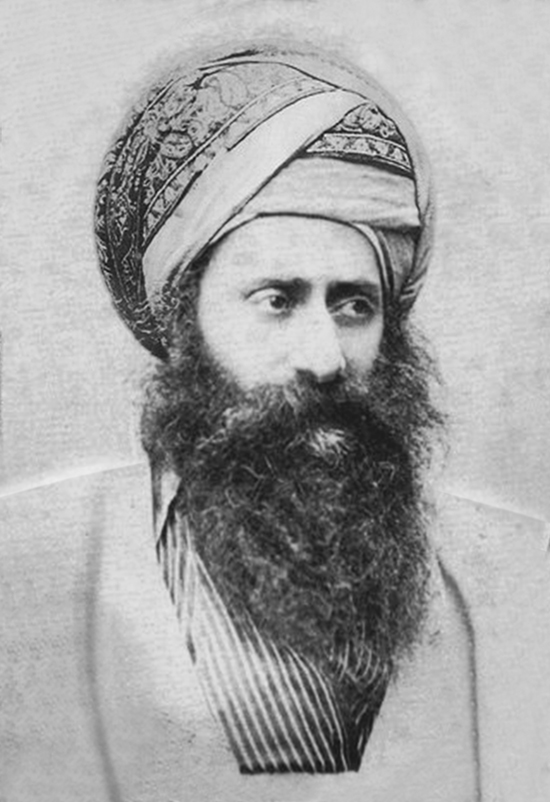 א. פוסקי הלכות
ב. מהאחרונים
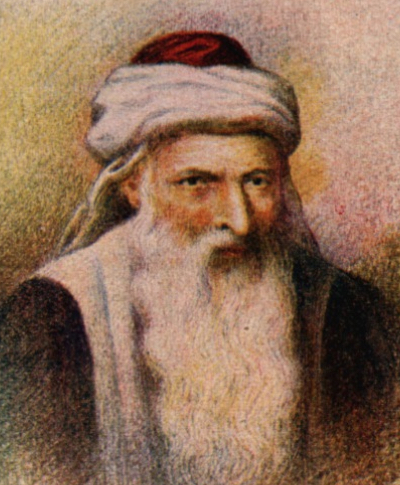 החפץ חיים
הבית יוסף
החזון איש
מה המשותף לכל הצדיקים הללו?
הבן איש חי
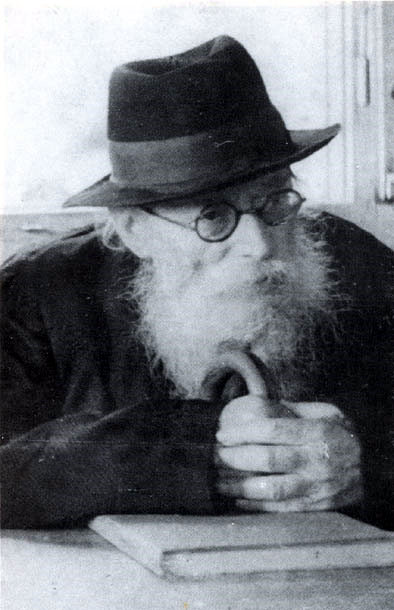 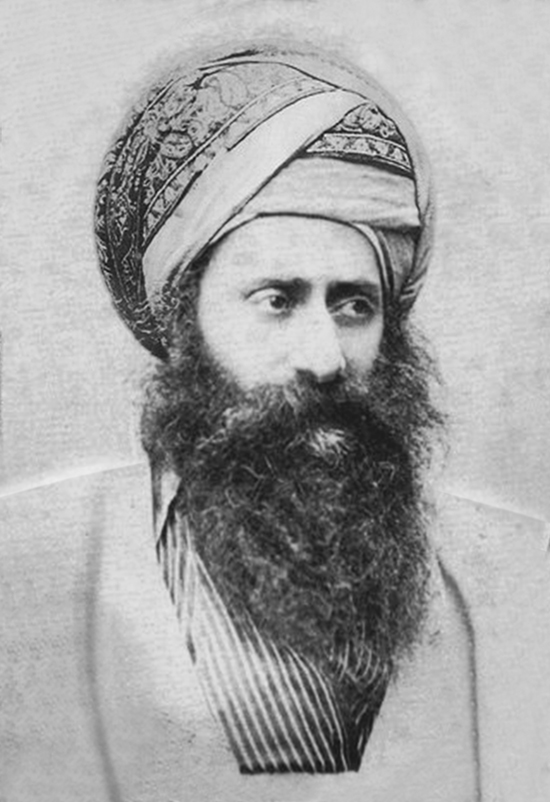 א. פוסקי הלכות
ב. מהאחרונים
ג. קרויים על שם החיבור החשוב שלהם
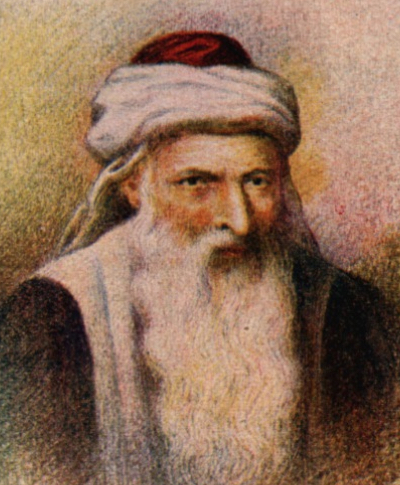 החפץ חיים
הבית יוסף
החפץ חיים
החזון איש
הבית יוסף
הבן איש חי
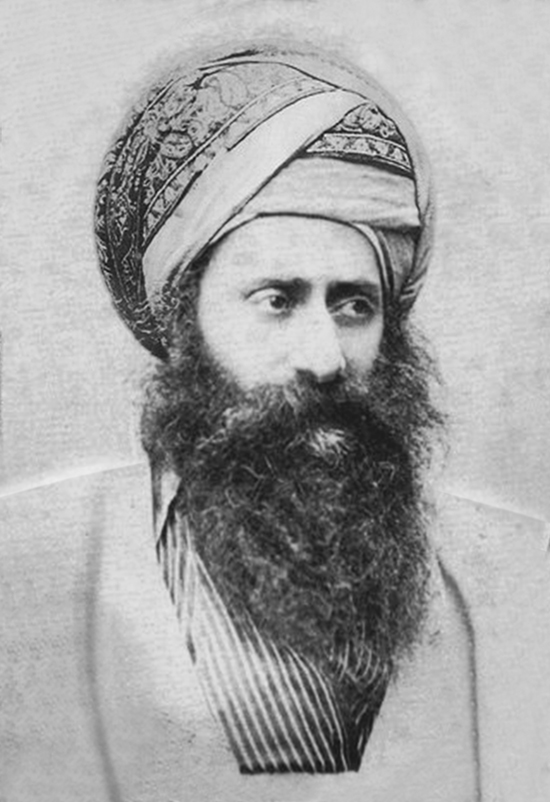 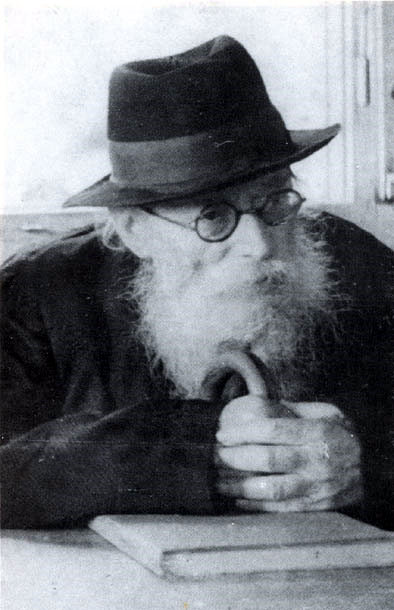 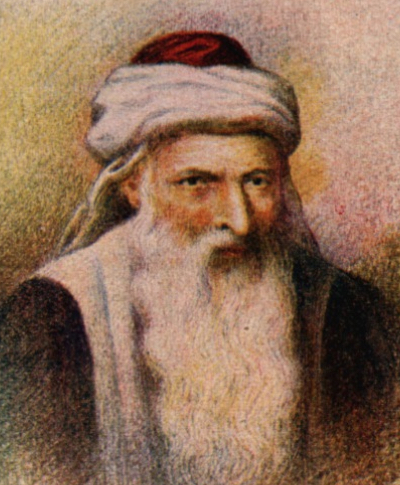 רבי ישראל מאיר הכהן
רבי אברהם ישעיה קרליץ
רבי יוסף קארו
רבינו יוסף חיים
מה המשותף לכל הצדיקים הללו?
א. פוסקי הלכות
ב. מהאחרונים
ג. קרויים על שם החיבור החשוב שלהם
[Speaker Notes: או האם הם קרויים על שם הספר שחיברו? נכון כולם פוסקי הלכות וכולם מאחרונים אך המיוחד והמשותף לדמויות שלפנינו הוא הכינוי שלהם – כולם קרויים על שם החיבור המפורסם והחשוב ביותר שכתבו. אמנם הם כתבו חיבורים חשובים נוספים אך הם קרויים על שם החיבור המפורסם ביותר שלהם. אלה שמות של חיבורים בהלכה – ספרי הלכה חשובים ומשמעותיים לנו לחיי היום יום. 
בסיפור שנקרא היום נלמד על רבי חיים עוזר זצוק"ל שנקרא גם על שם ספרו החשוב בעל ה"אחיעזר".]
הגאון רבי חיים עוזר מוילנא זצ"ל בעל ה"אחיעזר", 
הלך פעם אחת ברחוב בלווית רב נוסף. 
תוך כדי הליכתם ניגש אדם ושאל את רבי חיים עוזר
היכן רחוב פלוני.  
רבי חיים עוזר לקח אותו בידו באהבה יתירה, 
הלך עימו והביאו עד למקום שביקש.
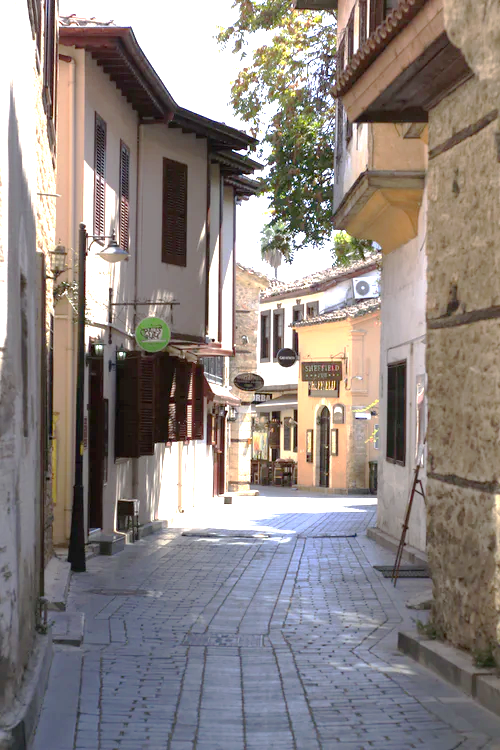 [Speaker Notes: ילדים יקרים. עכשיו נקרא את הסיפור,.  קורא]
הרב שהלך בתחילה עם רבי חיים עוזר נמשך והלך עימם כשהוא משתאה למראה עיניו, הרי רבי חיים יכול היה להדריכו בדיבור – היכן היה עליו לפנות ימינה והיכן שמאלה, ולשם מה צריך ללכת עימו בעצמו?  
כשנפרדו מאותו אדם שאל הרב את רבי חיים עוזר,  ילמדנו רבינו: למה צריך היית לטרוח להביא אותו עד מקום חפצו?
השיבו רבי חיים עוזר: כשהוא שאל אותנו היכן רחוב פלוני, האם לא הרגשת כי הוא קצת מגמגם ושהוא מתבייש בזה? אם אדריך אותו בדיבור רגיל, סביר כי הוא יצטרך לשאול בדרכו אנשים נוספים ולהתבייש כך אצל כולם. די לו בכך שהוא מתבייש אצלי..  על כן לקחתי אותו בידי והבאתי אותו לשם.
(הובא בספר דרשות "משמר הלוי" דף תנ"ח)
[Speaker Notes: תלמידים יקרים,
מה הרגשתם כשקראתם את הסיפור? אני התרגשתי מאד מהתנהגותו של ר' חיים עוזר וגם מהדרך שבה הסביר את התנהגותו.
עכשיו נלמד על הדרך שבה נכתב הסיפור כדי להעביר לנו את המסר החשוב שבסיפור הזה.]
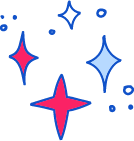 בקריאה שניה
הגאון רבי חיים עוזר מוילנא זצ"ל, בעל האחיעזר, הלך פעם אחת ברחוב בלווית רב נוסף. תוך כדי הליכתם ניגש אדם ושאל את רבי חיים עוזר היכן רחוב פלוני.  
רבי חיים עוזר לקח אותו בידו באהבה יתירה, הלך עימו והביאו עד למקום שביקש.
האם מוזכר שמו של הרב שהתלווה לרבי חיים עוזר?
[Speaker Notes: קראו את הקטע שלפניכם וחשבו:
האם מוזכר שמו של הרב שליווה את רבי חיים עוזר?]
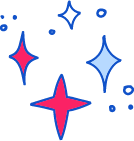 בקריאה שניה
הגאון רבי חיים עוזר מוילנא זצ"ל, בעל האחיעזר, הלך פעם אחת ברחוב בלווית רב נוסף. תוך כדי הליכתם ניגש אדם ושאל את רבי חיים עוזר היכן רחוב פלוני.  
רבי חיים עוזר לקח אותו בידו באהבה יתירה, הלך עימו והביאו עד למקום שביקש.
מתי התרחש הסיפור?
האם מוזכר שמו של הרב שהתלווה לרבי חיים עוזר?
[Speaker Notes: קראו את הקטע שלפניכם וחשבו:
האם כתוב מתי התרחש הסיפור?]
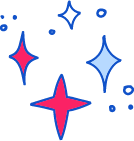 בקריאה שניה
הגאון רבי חיים עוזר מוילנא זצ"ל, בעל האחיעזר, הלך פעם אחת ברחוב בלווית רב נוסף. תוך כדי הליכתם ניגש אדם ושאל את רבי חיים עוזר היכן רחוב פלוני.  
רבי חיים עוזר לקח אותו בידו באהבה יתירה, הלך עימו והביאו עד למקום שביקש.
היכן התרחש הסיפור?
מתי התרחש הסיפור?
האם מוזכר שמו של הרב שהתלווה לרבי חיים עוזר?
[Speaker Notes: קראו את הקטע שלפניכם וחשבו:
האם כתוב היכן מתרחש הסיפור?]
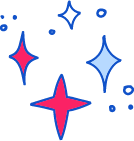 בקריאה שניה
הגאון רבי חיים עוזר מוילנא זצ"ל, בעל האחיעזר, הלך פעם אחת ברחוב בלווית רב נוסף. 
תוך כדי הליכתם ניגש אדם ושאל את רבי חיים עוזר היכן רחוב פלוני.  רבי חיים עוזר לקח אותו בידו באהבה יתירה, הלך עימו והביאו עד למקום שביקש.
[Speaker Notes: אנו רואים שהמספר לא הציג לפנינו את הפרטים החסרים. מדוע לדעתכם השתמש המספר באמצעי זה? האם הייתה לו כוונה מיוחדת? 
המספר משתמש בסיפור באמצעי מעניין מאוד. הוא יוצר בסיפור פערי מידע. הוא לא מוסר לנו את כל פרטי המידע על ההתרחשות בסיפור. המספר מוסר לנו רק מה שחשוב כדי להעצים את הדמות עליה הוא רוצה לספר. ובמקרה שלנו הדמות היא "רבי חיים עוזר" הזרקורים בסיפור זה מופנים כולם במלוא עוצמתם להנהגותיו ולגדלותו של רבי חיים עוזר.]
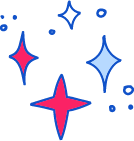 בואו נמשיך בסיפור..
הרב שהלך בתחילה עם רבי חיים עוזר נמשך והלך עימם כשהוא משתאה למראה עיניו, הרי רבי חיים יכול היה להדריכו בדיבור – היכן היה עליו לפנות ימינה והיכן שמאלה, ולשם מה צריך ללכת עימו בעצמו?  
כשנפרדו מאותו אדם שאל הרב את רבי חיים עוזר,  ילמדנו רבינו: למה צריך היית לטרוח להביא אותו עד מקום חפצו?
[Speaker Notes: נעיין בהמשך הסיפור. אנו רואים שהרב שהתלווה לרבי חיים עוזר משתאה לנוכח מעשיו של רבי חיים עוזר.]
הקניית ידע לשון-אוצר מילים
הרב שהלך בתחילה עם רבי חיים עוזר נמשך והלך עימם כשהוא משתאה למראה עיניו...
מה פרוש המילה משתאה?
א. שוהה
ב. משתומם 
ג. ממתין 
ד. מתבונן
[Speaker Notes: מה פירוש המילה משתאה?]
הקניית ידע לשון-אוצר מילים
פרוש המילה משתאה?
א. שוהה
ב. משתומם 
ג. ממתין 
ד. מתבונן
[Speaker Notes: מה פירוש המילה משתאה?]
הקניית ידע לשון-אוצר מילים
פרוש המילה משתאה?
א. שוהה
ב. משתומם 
ג. ממתין 
ד. מתבונן
"וְהָאִישׁ מִשְׁתָּאֵה, לָהּ; מַחֲרִישׁ--לָדַעַת הַהִצְלִיחַ יְהוָה דַּרְכּוֹ, אִם-לֹא" (בראשית כד', כא')
רש"י: משתאה -  משתומם.
[Speaker Notes: מה פירוש המילה משתאה?]
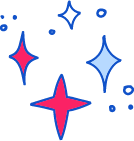 נמשיך הלאה..
השיבו רבי חיים עוזר: כשהוא שאל אותנו היכן רחוב פלוני, האם לא הרגשת כי הוא קצת מגמגם ושהוא מתבייש בזה? 
אם אדריך אותו בדיבור רגיל, סביר כי הוא יצטרך לשאול בדרכו אנשים נוספים ולהתבייש כך אצל כולם. די לו בכך שהוא מתבייש אצלי..  על כן לקחתי אותו בידי והבאתי אותו לשם.
[Speaker Notes: קיראו בקריאה דמומה את תשובתו של ר' חיים עוזר לרב שהלך איתו .  

ממתין חצי דקה.
אותי זה ממש מרגש, בטוחני שגם אתכם...
לאחר קריאת הדברים, מה אנחנו לומדים על אישיותו של הרב?]
מה המסר?
"וְאָהַבְתָּ לְרֵעֲךָ כָּמוֹךָ" (ויקרא יח, יט)

"הַמַּלְבִּין פְּנֵי חֲבֵרוֹ בָּרַבִּים...
 אֵין לוֹ חֵלֶק לָעוֹלָם הַבָּא" (מסכת אבות ג',י"ד)
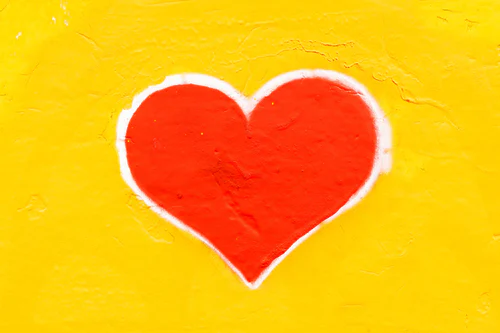 [Speaker Notes: אנחנו רואים אדם גדול בתורה שמפנה זמן נכבד והתייחסות אישית לאדם אחר כדי למנוע הלבנת פנים. רייב חיים עוזר הקפיד מאוד במצוות שבין אדם לחברו – ואהבת לרעך כמוך ונזהר כמאמר מסכת אבות "המלבין פני חברו ברבים...אין לו חלק לעולם הבא"]
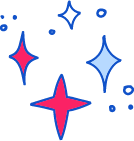 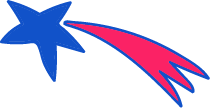 ידע לשון
קצת שאלות.. 

בתחילת הסיפור כתוב: "..תוך כדי הליכתם.."  
הביטוי "תוך כדי" מתייחס  ל:
                  א. זמן
                  ב. מקום
                  ג. סיבה
                  ד. תכלית
[Speaker Notes: וכעת תלמידים נענה על מספר שאלות שעוסקות בסיפור. קורא את השאלה ומציג את המסיחים.]
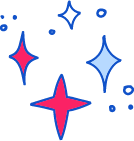 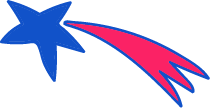 ידע לשון
הביטוי תוך כדי מתייחס ל:
א. זמן
ב. מקום
ג. סיבה
ד. תכלית
[Speaker Notes: נכון תשובה א' היא התשובה הנכונה. הסיפור התרחש בזמן שר' חיים והרב הלכו ביחד.]
ידע
למה הכוונה במילים בעל ה"אחיעזר"?
א. אח של אליעזר
ב. בעלה של אחיעזר
ג. מחבר הספר ה"אחיעזר"
ד. בעל הנכסים של הכפר אחיעזר
[Speaker Notes: קורא את השאלה ואת ארבע האפשרויות.]
ידע
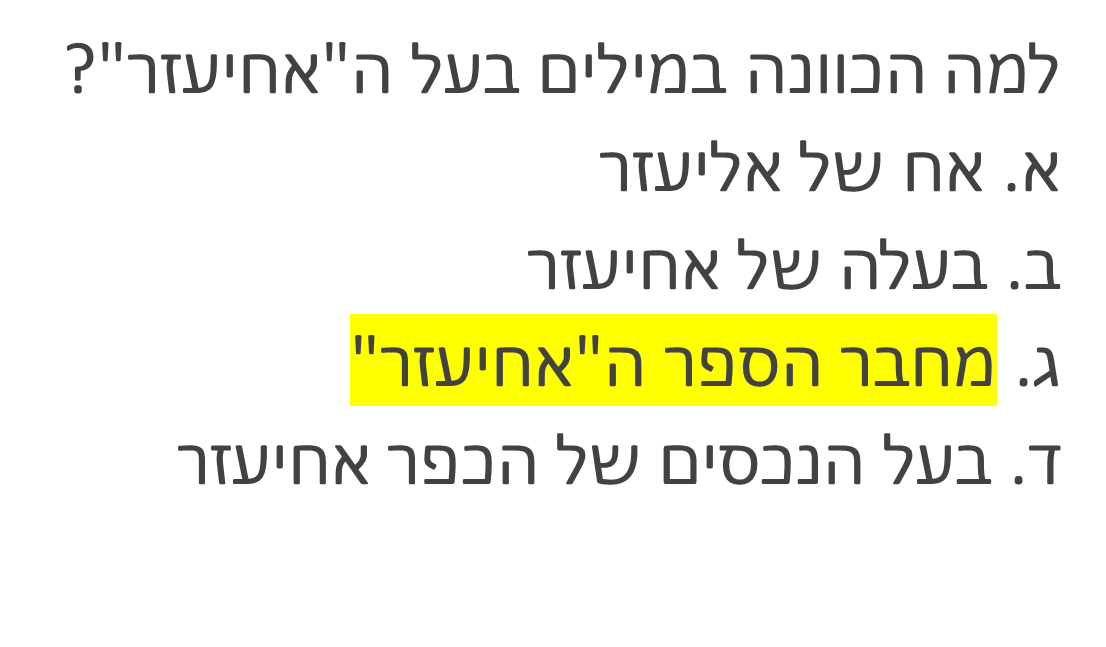 [Speaker Notes: נכון, התשובה היא ג'. בעל ה"אחיעזר" הכוונה למחבר הספר ה"אחיעזר" כפי שלמדנו בתחילת השיעור.]
מדוע לדעתכם השתמש המספר במילים "באהבה יתירה"?
הגאון רבי חיים עוזר מוילנא זצ"ל, בעל האחיעזר, הלך פעם אחת ברחוב בלווית רב נוסף. תוך כדי הליכתם ניגש אדם ושאל את רבי חיים עוזר היכן רחוב פלוני.  
רבי חיים עוזר לקח אותו בידו באהבה יתירה, הלך עימו והביאו עד למקום שביקש.
[Speaker Notes: מדוע לדעתכם השתמש המספר במילים באהבה יתירה. העתיקו את השאלה למחברת וענו עליה.
כדי לענות על שאלה זו קראו את הקטע.

ממתינים 3 דקות]
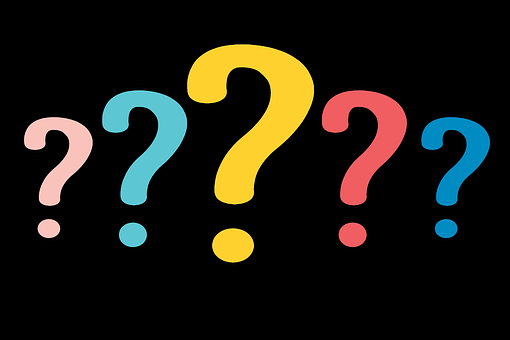 איזו כותרת מתאימה לסיפור זה לדעתכם? 
נמקו את בחירתכם.
[Speaker Notes: לסיפור זה אין כותרת. הציעו כותרת משלכם ונמקו בחירתם. כתבו תשובתכם במחברת.

ממתינים 3 דקות]
לקראת סיום...
האם ידוע לכם סיפור נוסף על אחד מגדולי ישראל שהקדיש מזמנו כדי לעזור לכל אדם?
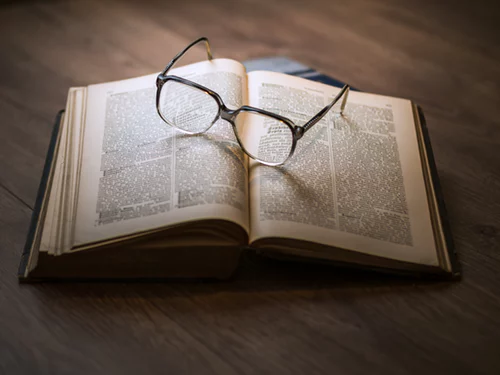 [Speaker Notes: האם אתם זוכרים סיפורים נוספים על גדולי ישראל שהקדישו מזמנם למען עזרה לאדם מישראל? אם אתם רוצים כתבו את הסיפור במחברתכם.]
מה למדנו היום
א. הכרנו את הנהגותיו וגדלותו של רבי חיים עוזר
ב. למדנו על חשיבותה של מצוות ואהבת לרעך כמוך
ג. למדנו כיצד יש לנהוג בזהירות בכבוד הזולת 
ד. למדנו על האמצעי הספרותי שנקרא: "יצירת פערים בסיפור"
[Speaker Notes: לקרוא מה למדנו היום ואת השאר.]
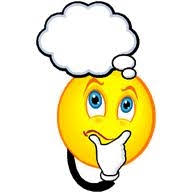 ולפני שנפרדים...
מהו הקשר בין שני הסיפורים?
[Speaker Notes: לפני שנפרדים, הקשיבו לסיפור המרגש שכתב הסופר חיים ולדר לאחר הסיפור  חישבו מהו הקשר בין שני הסיפורים. אתם מוזמנים לכתוב זאת במחברתכם.

קורא את הסיפור

תודה שהייתם איתי, מקווה שנהניתם, נפגש בשיער הבא.]